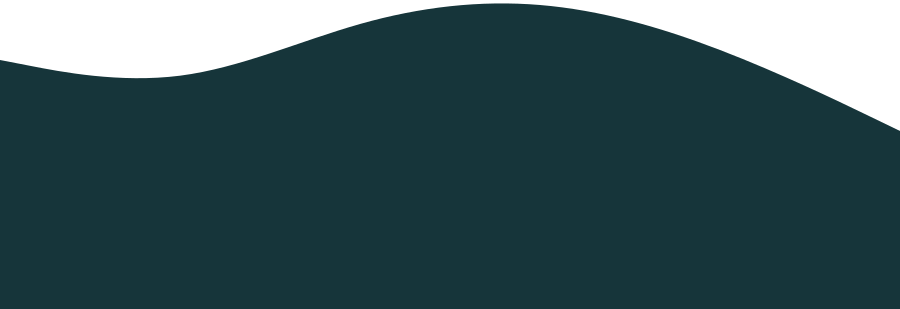 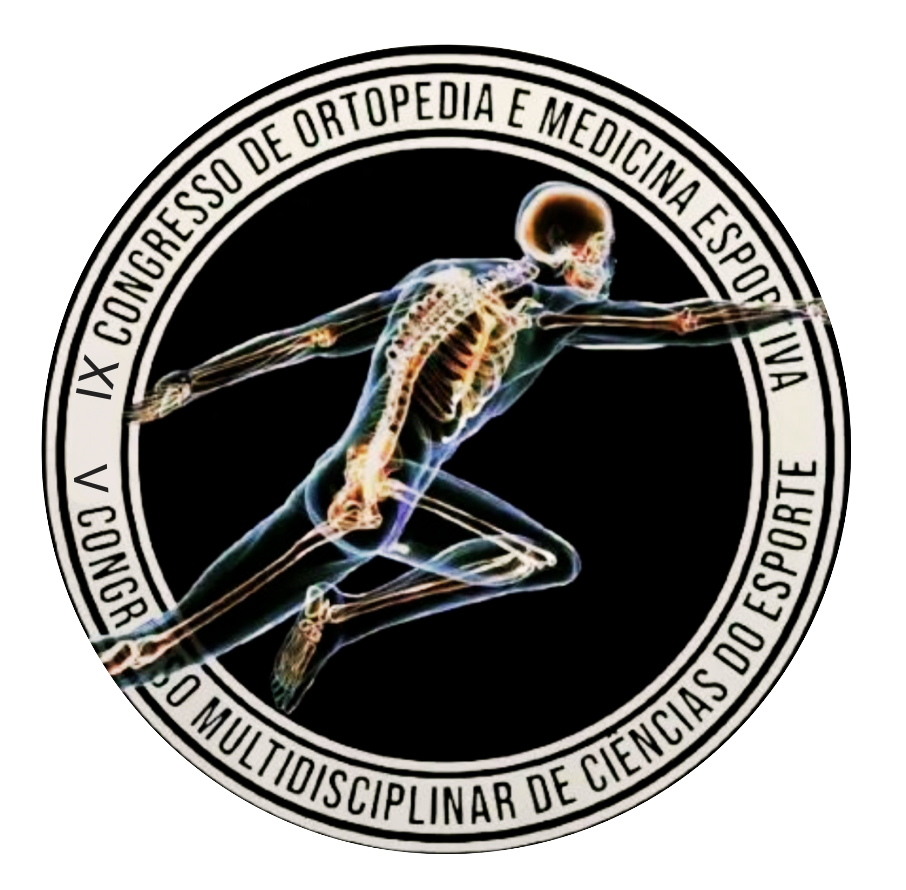 IX CONGRESSO DE ORTOPEDIA E MEDICINA ESPORTIVA  /         
V CONGRESSO MULTIDISCIPLINAR EM CIÊNCIAS DO ESPORTE
TÍTULO DO TRABALHO
Nome e Sobrenome do Autor Principal1*, Nome e Sobrenome do Orientador2, Nome e Sobrenome do 1º Coautor3, Nome e Sobrenome do 2º Coautor¹, Nome e Sobrenome 3º Coautor1, Nome e Sobrenome 4º Coautor1
1  Instituição (SIGLA), Cidade e Estado - Exemplo: Acadêmicx de Medicina da Universidade X - UFXY, Cidade e Estado.
             2 Instituição (SIGLA), Cidade e Estado – Exemplo: Departamento de Clínica da UFXY, Cidade e Estado.
E-mail para contato: e-mail do autor principal
INTRODUÇÃO
Apresente brevemente o contexto do estudo, a problemática ou o tema de pesquisa. Deve ser sucinta e compreensível para o leitor em geral, sintetizando a importância do tema estudado.
Indique a relevância do trabalho para o campo de estudo. Defina claramente os objetivos do trabalho. O que você pretende alcançar com esta pesquisa ou estudo?
METODOLOGIA OU RELATO DE CASO
Descreva brevemente a abordagem metodológica utilizada ou o relato do caso abordado.  Explique os métodos de coleta e análise de dados, se aplicável.
RESULTADOS
CONCLUSÃO
Sintetize os principais pontos do trabalho. Enfatize a contribuição do estudo para a área de conhecimento.
Resuma os principais resultados obtidos. Destaque os dados relevantes ou descobertas significativas que sustentam as conclusões do estudo.

Concentre-se em resultados que respondam diretamente aos objetivos do trabalho. Evite incluir dados que não sejam diretamente relevantes para as conclusões principais.

Caso seja necessário, pode usar imagens e tabelas.
REFERÊNCIAS
Referências em ordem alfabética, seguindo as diretrizes ABNT.

Caso o espaço esteja reduzido, você pode diminuir a fonte e/ou selecionar as referências mais relevantes para a elaboração do trabalho ou, se necessário, colocar as referências na área inferior do pôster.
Insira a logo da sua instituição. Ex: UFJF